a
Bienvenidos
Mejore
Su crédito
Deje atrás el mal crédito
© 2011
Managing Money
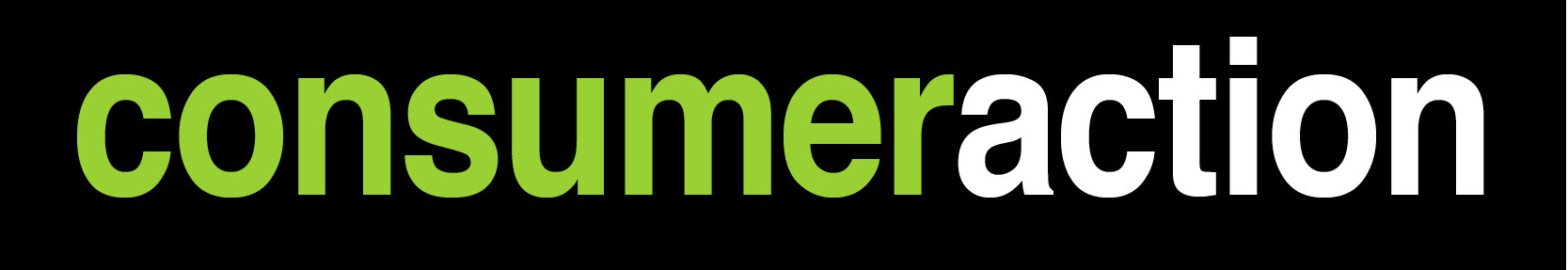 A PROJECT OF CONSUMER ACTION
Mejore su crédito
Managing Money
Proyecto didáctico financiero de Consumer Action
Managing Money
A PROJECT OF CONSUMER ACTION
[Speaker Notes: El proyecto Managing Money fue creado por Consumer Action, organización nacional sin fines de lucro. El proyecto incluye materiales didácticos sobre crédito y finanzas personales en chino, inglés, coreano, español y vietnamita.

Consejos para dictar la clase:
Converse con su público, no les dé un discurso.
Haga contacto visual.
Las preguntas generales las pueden contestar individualmente, pero no enfoque a una persona en particular para contestar preguntas personales.]
Al finalizar este seminario, comprenderá:
Cómo el mal crédito le impide hacer ciertas cosas.
Que nunca es tarde para reparar su crédito.
La información que se considera negativa en un informe de crédito.
Algunas formas de mejorar el crédito.
Managing Money
A PROJECT OF CONSUMER ACTION
[Speaker Notes: La investigación demuestra que los alumnos adultos prefieren aprender cuando la capacidad o habilidad que aprenden les servirá para algún propósito. Ellos aprenden para alcanzar un objetivo; pero el aprendizaje no es un fin en sí mismo.
Los alumnos adultos responden bien cuando se les da la oportunidad de integrar ideas nuevas con lo que ya saben.
Los seminarios del proyecto Managing Money fueron diseñados para que el alumno adulto pueda avanzar con comodidad sin clases largas o interminables períodos de estar sentados. Cada seminario les ofrece varias oportunidades para tomar parte en las actividades personalmente.]
Sobre el seminario: Mejore su crédito
Habrá dos sesiones de dos horas cada una.
Cada sesión de dos horas tendrá un receso de 15 minutos.
Managing Money
A PROJECT OF CONSUMER ACTION
[Speaker Notes: El ambiente del seminario deberá ser física y psicológicamente cómodo.  El alumno adulto podría sentirse incómodo ante la idea de estar en un aula. Tranquilícelos diciéndoles que en el seminario no reciben calificaciones y que no es una competencia. Fomente entre los participantes las preguntas y la colaboración con el resto del grupo.
Repase la agenda del día, recalque que los temas serán separados en secciones cortas y fáciles de entender de 10 a 15 minutos cada una y que habrá un descanso de 15 minutos a la mitad de cada sesión.]
En las carpetas de los participantes
Mejore su crédito (folleto)
Actividad sobre cómo evaluar avisos clasificados de servicios financieros
Ejercicio sobre pagos de deudas
Ejercicio para evaluar el riesgo de dañar su crédito
Actividad sobre tarjetas de crédito garantizadas
Evaluación del seminario “Mejore su crédito”
Managing Money
A PROJECT OF CONSUMER ACTION
[Speaker Notes: Pídales a los participantes que revisen sus carpetas y se aseguren de tener todos los materiales necesarios.]
Mejore su crédito
Primera sesión 
(dos horas)
Managing Money
A PROJECT OF CONSUMER ACTION
[Speaker Notes: Esta transparencia presenta la primera sesión.]
Bienvenidos
Vamos a presentarnos.
¿Qué espera aprender en este seminario?
Managing Money
A PROJECT OF CONSUMER ACTION
[Speaker Notes: Si lo desea, use etiquetas con el nombre de los participantes.  Reparta los cuadernos.
Presentación del grupo: Los participantes deben ahora presentarse y decir lo que esperan aprender del seminario.  Esta actividad servirá para romper el hielo, conocerse y sentirse más cómodos.
Anote las expectativas en la hoja de caballete; o pida un voluntario entre los participantes.  Este proceso los ayuda a ellos a aprender más y a usted comprender mejor lo que ellos requieren.
Guarde la página para la sesión de resumen y evaluación al final de la segunda sesión, para repasarla y solicitar opiniones de los participantes sobre el seminario.]
‘Mejore su crédito’Folleto de Consumer Action
Busque en sus carpetas el folleto titulado “Mejore su crédito”.
Pase unos minutos repasando el folleto.
Managing Money
A PROJECT OF CONSUMER ACTION
[Speaker Notes: Muestre el folleto “Mejore su crédito”.
Si es apropiado, informe a los participantes que está disponible en español, chino, coreano y vietnamita. 
Permita que los participantes se familiaricen con el folleto durante unos minutos.]
Crédito dañado
¿Cómo le afecta a usted el mal crédito?
Managing Money
A PROJECT OF CONSUMER ACTION
[Speaker Notes: Pregunte a los participantes que significa para ellos el “mal crédito”,
No hay respuestas correctas o equivocadas.  Este ejercicio es para medir el nivel de conocimiento de los participantes.
Como líder, su deber es escuchar con atención y extraer la información útil para toda la clase.  Usted debe animar y servir de apoyo y también tolerar las respuestas inespecíficas.
Anote algunas de las respuestas en la hoja de caballete.]
¿De qué forma lo limita el mal crédito?
El acceso al crédito es esencial para comprar una casa o financiar un auto.
Managing Money
A PROJECT OF CONSUMER ACTION
[Speaker Notes: Abra un diálogo preguntando a la clase si saben de algún pariente o amigo que no haya podido hacer algo a raíz de su mal crédito.
La transparencia siguiente trata sobre otras formas menos conocidas por las que el mal crédito puede limitar su vida.]
El mal crédito le podría impedir:
Obtener una tarjeta de crédito.
 Alquilar un apartamento.
 Conectar servicio telefónico.
 Comprar seguro de vida.
 Obtener empleo.
Managing Money
A PROJECT OF CONSUMER ACTION
[Speaker Notes: Las tarjetas de crédito son útiles para comprar artículos caros, alquilar un auto, reservar un cuarto de hotel, y en los viajes.
Muchos dueños de casa no le alquilan a personas consideradas malos riesgos de crédito.
Cuando solicita servicio telefónico en su casa o un teléfono móvil, las compañías pueden revisar su crédito.
Las pólizas de seguro de vida por lo general dependen de su historial de crédito.
En la actualidad, muchos empleos requieren la verificación de crédito de los solicitantes]
¿Cómo se entera que tiene mal crédito?
Muchas personas se enteran por primera vez que tienen problemas de crédito cuando le niegan un préstamo, un trabajo o una vivienda en alquiler.
Managing Money
A PROJECT OF CONSUMER ACTION
[Speaker Notes: Recalque que nunca es tarde para comenzar a reconstruir un historial de crédito positivo.]
¿Cómo se enteran las compañías sobre su mal crédito?
Las agencias crediticias tienen información acerca de su crédito.
El expediente con información acerca de usted se llama informe de crédito.
Managing Money
A PROJECT OF CONSUMER ACTION
[Speaker Notes: Muchos creen que son las agencias crediticias las responsables de su mal crédito.
¡No es cierto! 
Las agencias se dedican a ayudar a los prestamistas a verificar el crédito de nuevos solicitantes.  Los prestamistas pueden obtener acceso a su informe de crédito cuando usted solicita un préstamo o una tarjeta de crédito.
Recalque que las agencias crediticias se dedican a mantener expedientes de crédito.  La información en su informe de crédito la proporcionan las compañías que le han prestado dinero o emitido una tarjeta de crédito.]
Usted tiene el derecho de obtener una copia de su informe de crédito
Todos los años, usted puede obtener una copia gratuita de su informe de crédito en las tres agencias de crédito más importantes en:
	www.annualcreditreport.com
También es gratis si le negaron crédito.
De lo contrario, le cobran aproximadamente $10 por copia.
Managing Money
A PROJECT OF CONSUMER ACTION
[Speaker Notes: Recalque que la ley federal sobre informes de crédito justos, Fair Credit Reporting Act (FCRA), requiere que las agencias crediticias investiguen la información disputada por el consumidor.

La FCRA le otorga el derecho de cuestionar la veracidad, validez y verificabilidad de la información en su informe de crédito.  Requiere que la agencia crediticia anule toda información errónea o que no pueda ser verificada.]
¿Qué es un informe de crédito?
Un registro de sus préstamos y cuentas de crédito pasados y presentes
Managing Money
A PROJECT OF CONSUMER ACTION
[Speaker Notes: Los informes de crédito son modificables.  La información en el informe de crédito cambia con frecuencia cuando la actualizan las empresas con las que usted tiene tratos comerciales.]
¿Qué contiene su infome de crédito?
Información pasada y actual sobre…
Tarjetas de crédito
Hipotecas
Préstamos de automóvil
Su informe de crédito tiene información sobre sus cuentas de crédito de los últimos siete años (o de los últimos 10 años si se presentó en quiebra).
Managing Money
A PROJECT OF CONSUMER ACTION
[Speaker Notes: Este es un buen momento para volver a recalcar que se puede comenzar a restablecer el buen crédito en cualquier momento.  Un historial actual positivo de  pagos de seis meses o un año puede ayudar a compensar por el daño que en el pasado le causaron los pagos demorados.
Lo más importante para proteger y mejorar su crédito es pagar a sus acreedores sin demoras.]
Recuerde
Si se le negó crédito en los últimos 60 días, puede obtener una copia gratuita de su informe de crédito.
Usted tiene el derecho de corregir los errores en su informe de crédito.
No puede borrar información de su informe de crédito que no contiene errores.
Managing Money
A PROJECT OF CONSUMER ACTION
[Speaker Notes: Cuando se le niega crédito, debe recibir una carta referente a la “medida adversa”.
La ley requiere que se le envíe esta carta para informarle qué agencia crediticia proporcionó la información que hizo que el prestamista le negara su solicitud.  Usted puede solicitarle a esa agencia una copia gratuita de su informe de crédito cuando lo desee hasta 60 días a partir de la fecha en que se le negó la solicitud.]
Agencias de reportes crediticios
Las tres agencias principales de reportes crediticios son: 
Equifax
Experian
TransUnion
En el folleto Mejore su crédito” encontrará la información para comunicarse con las agencias crediticias.
Managing Money
A PROJECT OF CONSUMER ACTION
[Speaker Notes: Informe a los participantes que tienen el derecho de recibir copias gratuitas de cada agencia crediticia cada 12 meses, a través de annualcreditreport.com o llamando al 877-322-8228. Pueden solicitarlos todos juntos o uno a la vez durante el transcurso del año.]
Hagamos una pausa
Por favor regresen en 15 minutos
Managing Money
A PROJECT OF CONSUMER ACTION
[Speaker Notes: Antes de irse, esté disponible para indicar dónde quedan los baños o se puede comprar un refresco.]
Las compañías que ofrecen reparación de crédito, ¿realmente ayudan?
Todo lo que puede hacer legalmente una compañía de reparación de crédito, lo puede hacer usted mismo.
Las compañías de reparación de crédito cobran; a veces demasiado.
Nadie puede borrar legalmente del informe de crédito la información negativa si no contiene errores.
Si decide usar una de estas compañías, estudie detenidamente lo que le ofrecen.
Managing Money
A PROJECT OF CONSUMER ACTION
[Speaker Notes: Haga hincapié en que es muy fácil ser defraudado por una oferta de reparación de crédito.]
¿Se puede obtener un número de identidad personal nuevo?
No. Las compañías que le prometen un número de Seguro Social o de identidad impositiva nuevo infringen la ley. 
Le dicen que puede solicitar un número de identificación comercial impositiva llamado Número de Identificación de Empleador. 
Los Números de Identificación de Empleador son parecidos a los números de Seguro Social, excepto que son para empresas
Managing Money
A PROJECT OF CONSUMER ACTION
[Speaker Notes: Pregunte a la clase si han escuchado que se puede obtener un número de identidad nuevo.  ¿Piensan que es legal?]
Recuerde
Hacer declaraciones falsas en una solicitud de préstamo o crédito es un delito federal.
Managing Money
A PROJECT OF CONSUMER ACTION
[Speaker Notes: Esta transparencia no tiene notas.]
Consolidación de préstamos
¿Puede consolidar todos sus préstamos en uno nuevo?
La consolidación de préstamos podría hundirlo más en deudas.
La mejor forma de consolidar deudas puede ser pidiendo dinero prestado a parientes o amigos.
Managing Money
A PROJECT OF CONSUMER ACTION
[Speaker Notes: Encontrar un préstamo para consolidar deudas no es tan fácil como parece.

Aconseje que los participantes lo piensen dos veces antes de aceptar una oferta para consolidar deudas.

Muchas veces la gente que ya tiene el crédito dañado no calificará para ningún préstamo que no sea el más predatorio, con tasas de interés altas, recargos por mora altos y requisitos ocultos, como una cláusula de préstamo pagadero a la vista.]
Una solución podría ser un préstamo por el valor líquido de la vivienda
Si su vivienda tiene valor líquido, puede obtener un préstamo sobre el mismo.
Es posible que los intereses sean desgravables
Todo préstamo garantizado por su vivienda debe ser considerado con precaución.
Si no paga el préstamo podría perder su casa.
Managing Money
A PROJECT OF CONSUMER ACTION
[Speaker Notes: Los préstamos por el valor líquido de la vivienda, en especial cuando las tasas de interés están bajas, pueden ser atractivos para consolidar deudas.

Recalque que antes de solicitar un préstamo por el valor líquido de la vivienda deben ir a un prestamista de confianza y comparar por lo menos tres compañías de préstamo.]
Evaluemos algunos avisos
Actividad para la clase
Saquen de sus carpetas la hoja de actividad. 
Lean detenidamente los avisos. 
¿Piensa que ofrecen un servicio legítimo? 
Anote sus ideas para compartir con la clase.
Managing Money
A PROJECT OF CONSUMER ACTION
[Speaker Notes: Los participantes deben sacar de sus carpetas la actividad sobre avisos clasificados de servicios financieros.  Recalque que no se trata de un examen sino de una actividad de aprendizaje.
 
Los participantes tendrán 10 minutos para acabar esta actividad.

Repase las instrucciones con la clase.  Los participantes deben evaluar los avisos clasificados para determinar si ofrecen un servicio legítimo o no.
Sugiera que lean los avisos detenidamente, concentrándose en palabras clave y usando el sentido común.  Pídales que anoten los motivos por los cuales llegaron a sus conclusiones para discutirlos con la clase.]
Evaluación de avisos sobre servicios financieros
Los prestamistas legítimos nuncan “garantizan” que podrá obtener un préstamo o una tarjeta de crédito.
La ley prohíbe que se le solicite pagar un préstamo antes de aprobarlo.
Cualquier promesa de crear una identidad nueva es un fraude.
Managing Money
A PROJECT OF CONSUMER ACTION
[Speaker Notes: Comience la discusión del ejercicio. Recalque estos puntos clave.]
Recuerde
Los avisos legítimos no afirman cosas increíbles o exageradas.
Los sitios web que terminan en “.org” (PUNTO ORG) son propiedad de organizaciones sin fines de lucro.
Managing Money
A PROJECT OF CONSUMER ACTION
[Speaker Notes: Esta transparencia no tiene notas.]
Recuerde
Los números “900” deben considerarse una alerta de fraude
Si llama a un número ”900” recibirá un cargo alto en su cuenta de teléfono.
Managing Money
A PROJECT OF CONSUMER ACTION
[Speaker Notes: Esta transparencia no tiene notas.]
Agencias de cobranza
Si no paga una deuda, la compañía acreedora puede contratar a una agencia de cobranza.
Las agencias de cobranza reciben una parte de las deudas que cobran.
Managing Money
A PROJECT OF CONSUMER ACTION
[Speaker Notes: Este es un tema nuevo.]
¿Qué debo hacer si me llaman de una agencia de cobranza?
Responda inmediatamente si no está de acuerdo con la deuda.
Solicite que a la agencia de cobranza presente pruebas de la deuda.
La agencia de cobranza no puede cobrar la deuda mientras se está verificando.
Managing Money
A PROJECT OF CONSUMER ACTION
[Speaker Notes: Esta transparencia no tiene notas.]
Las agencias de cobranza deben proporcionarle:
La cantidad de la deuda.
El nombre del acreedor original.
Notificación que tiene 30 días para disputar la deuda.
Managing Money
A PROJECT OF CONSUMER ACTION
[Speaker Notes: La ley federal sobre prácticas justas de cobranza, Fair Debt Collection Practices Act (FDCPA), protege al consumidor de las prácticas abusivas, acosadoras, engañosas e injustas por parte de cobradores terceros de deudas o abogados que intentan cobrar deudas incurridas en gastos personales, familiares o domésticos.]
¡Dejen de molestarme!
Usted tiene el derecho legal de solicitar que la agencia de cobranza deje de molestarlo.
Hágalo por escrito.
Usted seguirá siendo responsible por el pago de deudas legítimas.
Podría perder una oportunidad de explicar su situación y resolver la deuda.
Managing Money
A PROJECT OF CONSUMER ACTION
[Speaker Notes: A veces, una agencia de cobranza podría llamarlo por deudas muy antiguas.  Le convendría obtener la mayor información posible sobre la deuda. En ciertos casos, las deudas muy antiguas no pueden cobrarse legalmente. Si lo acosan por una deuda muy grande y muy antigua, consulte a un abogado.

En muchas comunidades la asociación de abogados local ofrece consejo legal de bajo costo o gratuito.]
¿Pueden llamar a sus vecinos las agencias de cobranza?
Las agencias de cobranza pueden comunicarse una sola vez con terceros (como su vecino, pariente o compañero de trabajo).
Sólo pueden llamarlos para confirmar o corregir información sobre su paradero. 
No le pueden decir a terceros que usted debe dinero.
Managing Money
A PROJECT OF CONSUMER ACTION
[Speaker Notes: Explique que la ley le permite a las agencias de cobranza que llamen a terceros; vecinos, parientes o compañeros de trabajo, aunque es muy estricta en cuanto a estos contactos.  Las agencias de cobranza no pueden hostigar a terceros.]
Hemos terminado la primera sesión
Por favor lean el folleto “Mejore su crédito” antes de la próxima sesión. 
En la sesión siguiente hablaremos de las tarjetas de crédito garantizadas, asesoría de crédito, quiebra y cómo mantener su buen crédito.
Managing Money
A PROJECT OF CONSUMER ACTION
[Speaker Notes: Anote en la pizarra la fecha y lugar de la siguiente sesión.
Explique que en la siguiente sesión hablará sobre:
tarjetas de crédito garantizadas
Asesoría de crédito
Quiebra
Cómo mantener su buen crédito]
Un ejercicio útil
En sus carpetas encontrarán un ejercicio sobre el pago de deudas. 
Pueden llevarlo y completarlo en privado. 
Adjunto al mismo encontrarán un cuestionario que les ayudará a evaluar el riesgo de dañar su crédito.
Managing Money
A PROJECT OF CONSUMER ACTION
[Speaker Notes: Señale para los participantes la hoja que pueden llenar en la privacidad de sus hogares.  Recalque que no es necesario que la completen antes de la siguiente clase, pero si provoca cualquier pregunta, usted con gusto los ayudará a encontrar el recurso apropiado.]
Gracias ...
Por participar en el seminario Mejore su crédito
Managing Money
A PROJECT OF CONSUMER ACTION
[Speaker Notes: Agradezca a los participantes y dígales que espera verlos la semana que viene.]
Rebuilding Good Credit
Segunda sesión 
 (dos horas)
Managing Money
A PROJECT OF CONSUMER ACTION
[Speaker Notes: Esta es la primera transparencia de la segunda sesión.]
Bienvenidos
Es un gusto volver a verlos. 
¿Tienen algún comentario sobre la primera sesión que quieran compartir?
Managing Money
A PROJECT OF CONSUMER ACTION
[Speaker Notes: Pase unos momentos escuchando los comentarios o preguntas que se les hayan ocurrido entre una sesión y la otra.]
Mejore su crédito
Nunca es tarde para retomar el buen camino hacia el crédito.
Managing Money
A PROJECT OF CONSUMER ACTION
[Speaker Notes: Refuerce el mensaje y objetivo positivos que son el enfoque de esta transparencia.]
¿Cuánto tiempo toma reconstruir el buen crédito?
Establecer buen crédito toma tiempo y paciencia.
La situación de cada uno es diferente y los requisitos de los prestamistas varían ampliamente.
Managing Money
A PROJECT OF CONSUMER ACTION
[Speaker Notes: La idea de retomar el buen camino hacia el crédito puede ser abrumadora; y a veces se justifica sentirse así. 

Los participantes esperan recibir ánimo e información de parte suya para considerar que la meta de reconstruir su crédito vale la pena.  Pero es importante no andar con rodeos; puede tomar tiempo y paciencia restablecer el buen crédito.]
¿Cuánto daño ha sufrido su crédito?
Unos pocos pagos atrasados podrían tener menos importancia si paga puntualmente durante varios meses.
Una deuda morosa o declaración de quiebra le podría resultar más difícil de superar.
Managing Money
A PROJECT OF CONSUMER ACTION
[Speaker Notes: Hay muchos niveles diferentes de mal crédito.  Recalque que la gente con crédito que se pueda describir como “más o menos” podrá obtener acceso al crédito con más facilidad que alguien con crédito dañado, pero posiblemente tenga que pagar tasas de interés y cargos más altos que aquel que tiene buen crédito.]
¿Por qué tomarse el tiempo para tratar de mejorarlo?
El acceso a crédito es esencial para:
Comprar una vivienda.  
Financiar un auto.
El mal crédito le puede dificultar poder:
Obtener una tarjeta de crédito.
Alquilar un apartamento. 
Conectar servicio telefónico. 
Comprar seguro de vida. 
Conseguir empleo.
Managing Money
A PROJECT OF CONSUMER ACTION
[Speaker Notes: Si tiene el crédito dañado podría pensar que no vale la pena tratar de restablecer un crédito positivo.
¡Sea optimista! Refuerce el mensaje positivo sobre el crédito y recalque las muchas formas en que puede ayudar a vivir una vida más tranquila.]
¿Cuáles son algunas de las formas de reconstruir mi buen crédito?
Pague puntualmente las cuentas de crédito que tiene actualmente.
Solicite una tarjeta de crédito o un préstamo pequeño en:
Su banco.
Su cooperativa de crédito.
Una de las grandes tiendas.
Managing Money
A PROJECT OF CONSUMER ACTION
[Speaker Notes: RECURSO: Informe a los participantes que pueden averiguar si califican para ser miembros de una cooperativa de crédito llamando a Credit Union National Association al (800) 358-5710. Sitio web: www.cuna.org]
Busque un cosignatario
Pídale a un pariente o amigo que tenga buen crédito que sirva de cosignatario en su solicitud de crédito. 
Después de un año de pagar puntualmente usted comenzará a recibir ofertas de crédito. 
Será necesario que cierre la cuenta de cosignatario para eximirle a éste de responsabilidad.
Managing Money
A PROJECT OF CONSUMER ACTION
[Speaker Notes: Pedirle a alguien que sirva de cosignatario en un préstamo equivale a ponerle su buen crédito en riesgo.  No se debe abusar de esa confianza.]
Obtenga una tarjeta de crédito garantizada
Las tarjetas de crédito garantizadas están respaldadas por dinero que usted deposita y mantiene en una cuenta de banco. 
Si no termina de pagar su tarjeta de crédito, el dinero en su cuenta se usará para cubrir la deuda. 
Aún quienes tienen mal crédito podrían obtener una tarjeta de crédito Visa o MasterCard garantizada.
Managing Money
A PROJECT OF CONSUMER ACTION
[Speaker Notes: La siguiente serie de transparencias trata sobre varios puntos relacionados a tarjetas de crédito garantizadas.]
Las tarjetas de crédito garantizadas le pueden ayudar a reparar su crédito.
Asegúrese que la compañía que emite la tarjeta de crédito le informe a las agencias crediticias sobre sus pagos.
Managing Money
A PROJECT OF CONSUMER ACTION
[Speaker Notes: Es probable que usted califique para una tarjeta de crédito garantizada si
	-tiene dinero para depositar.
	-pagó todas sus cuentas.
	-no han habido anotaciones negativas en su historial de crédito en por lo menos seis meses.

Algunas tarjetas de crédito no le proporcionan informes a las agencias crediticias.  Si usted quiere mejorar su crédito, ANTES de solicitar una tarjeta asegúrese que la compañía enviará informes regulares sobre su historial de crédito a por lo menos una de las tres agencias crediticias más importantes.]
La forma en que usa su tarjeta de crédito garantizada es importante.
Demuestre que puede manejar el crédito de manera responsable usando su tarjeta para algunas compras. 
Efectúe todos los pagos antes de la fecha de vencimiento y pague el saldo completo todos los meses. 
Después de un año solicite una tarjeta común sin garantía.
Managing Money
A PROJECT OF CONSUMER ACTION
[Speaker Notes: Recalque que es importante usar la tarjetas por lo menos unas cuantas veces y efectuar todos los pagos puntualmente para construir un historial de crédito bueno.

Con frecuencia los usuarios de tarjetas de crédito que siguen estas reglas comienzan a recibir ofertas de tarjetas comunes después de unos pocos meses.]
Límites de crédito en las tarjetas garantizadas
La cantidad máxima que puede cargar es por lo general equivalente a la cantidad que deposita. 
Busque una tarjeta que le pague intereses por su depósito.
Managing Money
A PROJECT OF CONSUMER ACTION
[Speaker Notes: Algunos bancos pagan tasas de interés más altas que en cuentas de ahorro comunes.

Recursos para ayudarlo a encontrar tarjetas de crédito garantizadas: BankRate (www.bankrate.com) en internet contiene listas de tarjetas de crédito garantizadas. Haga clic en “Credit Cards” en la barra de navegación de arriba, luego use la caja “Find a Credit Card” para encontrar una tarjeta garantizada. (Elija “Card Type” y despliegue el menú en la caja para elegir “Secured Cards”. Luego haga clic en el botón de búsqueda.)

Para comparar las tasas de las tarjetas garantizadas, pregunte en los bancos locales si las ofrecen y compare los términos con lo que encuentre en Bankrate.com.]
Cargos por tarjetas garantizadas
¿Cuáles son cargos razonables?
Las tarjetas garantizadas siempre cobran un cargo annual.
 Evite los cargos iniciales altos.
Managing Money
A PROJECT OF CONSUMER ACTION
[Speaker Notes: La mayoría de las tarjetas aseguradas tienen cargos anuales.  Les puede informar a los participantes que un cargo anual entre $20 a $40 es razonable.  Evite las tarjetas que cobran cargos de “solicitud” o “procesamiento”.

Hay muchas tarjetas “no garantizadas” que se ofrecen a la gente con crédito dañado.  Estas tarjetas cobran muchos cargos iniciales.

De ser posible, es mejor poner dinero en una cuenta segura que gastarlo en cargos iniciales.

Recalque la importancia de investigar todos los productos disponibles y evitar cargos innecesarios.]
Compare las ofertas de tarjetas de crédito garantizadas
Actividad para la clase
Estas son tres ofertas de tarjetas de crédito garantizadas.
Decide cuál es la que parece ser la mejor.
Managing Money
A PROJECT OF CONSUMER ACTION
[Speaker Notes: Pídales los participantes que saquen la actividad de sus carpetas.
Recalque que no es un examen sino una actividad de aprendizaje.
Repase las instrucciones. Explique que hay tres ofertas de tarjetas garantizadas y ellos tienen que decidir cuál es la mejor.  Sugiera que los participantes se pregunten: ¿los términos indeseables superan los deseables?

Los participantes deben anotar los motivos por los cuales llegaron a sus conclusiones para poder discutirlos con los demás después que todos hayan tenido la oportunidad de completar la actividad. 
Permita unos 10 minutos para esta actividad. Luego pida que todos presten atención a la segunda página de la actividad.]
Hablemos sobre sus conclusiones
¿Coinciden sus respuestas con las conclusiones al dorso?
Managing Money
A PROJECT OF CONSUMER ACTION
[Speaker Notes: Preguntas para generar discusión:

¿Qué considera usted es la característica más importante que debe tener una tarjeta garantizada?

¿Qué es lo que definitivamente evitaría?]
Hagamos una pausa
Por favor regresen en 15 minutos.
Managing Money
A PROJECT OF CONSUMER ACTION
[Speaker Notes: Esta transparencia no tiene notas.]
Asesoría de crédito
La asesoría de crédito es un servicio que ayuda a salir de deudas. 
Servicios ofrecidos
Presupuestos y administración de dinero.
Programas de administración de deudas.
Managing Money
A PROJECT OF CONSUMER ACTION
[Speaker Notes: Explique que los servicios de asesoría de crédito por lo general se ofrecen a precios que varían según los ingresos.
En un programa de administración de deudas, la organización de asesoría de crédito le consolida sus deudas. Usted le paga a la organización mensualmente y ellos le pagan a sus acreedores. Es posible que deba cerrar las tarjetas de crédito.]
La mayoría de las organizaciones de asesoría de crédito….
Negocian directamente con los acreedores en nombre de usted para reducir las tasas de interés y anular los recargos por atrasos acumulados.
Llame al 800-388-2227 para encontrar una asesoría de crédito cercana.
Managing Money
A PROJECT OF CONSUMER ACTION
[Speaker Notes: Explique a los participantes que podrán encontrar un asesor de crédito de confianza en el sitio web de National Foundation for Credit Counseling (www.nfcc.org) o llamando al 800-388-2227 donde puede comunicarse las 24 horas con un listado de oficinas automatizado.]
Quiebra
Antes de considerar presentarse en quiebra:
Trate de hacer algún arreglo de pago con sus acreedores o;
Ingrese a un programa de administración de deudas.
Managing Money
A PROJECT OF CONSUMER ACTION
[Speaker Notes: Recalque que la quiebra debe ser un último recurso.]
Dos tipos de quiebra
Capítulo 7 (quiebra por liquidación o convencional)
Capítulo 13  (plan para asalariados o de pago a plazos)
Managing Money
A PROJECT OF CONSUMER ACTION
[Speaker Notes: Existe algo de confusión en cuanto a los dos tipos de quiebra.
Al presentarse en quiebra por el Capítulo 7, el capital no exento del deudor se liquida y se distribuye entre los acreedores. El capital exento incluye su vivienda.
En la quiebra por el Capítulo 13 (plan para asalariados), el deudor paga parte o toda la deuda pendiente si tiene una fuente de ingreso.
Juicio de quiebra por Capítulo 7  -- también llamado convencional o por liquidación
Juicio de quiebra por Capítulo 13 -- También llamado plan para asalariados o de pago a plazos.]
Quiebra
Permanece 10 años en su informe de crédito.
Managing Money
A PROJECT OF CONSUMER ACTION
[Speaker Notes: Cada deuda cancelada por medio del proceso de quiebra (tal como las cuentas de tarjeta de crédito) puede permanecer en su informe siete años.]
A veces la quiebra es inevitable
Motivos comunes por los que la gente se declara en quiebra:
Cuentas médicas altas.
Monto del crédito es mucho mayor que de los ingresos.
Cobertura de seguro insuficiente después de una catástrofe.
Problemas matrimoniales y de divorcio.
Managing Money
A PROJECT OF CONSUMER ACTION
[Speaker Notes: Mucha gente se presenta en quiebra a raíz de que un incidente catastrófico en su vida arruina sus finanzas.

Señale que es importante tener seguro de automóvil, de inquilino y de propietario para proteger sus valores (auto, casa, cuenta de ahorro, fondos de jubilación)]
Necesita un abogado para presentarse en quiebra
El abogado que contrata protege sus derechos en el tribunal de quiebra.
El abogado que contrata debe ser experto en quiebras.
No busque un abogado sólo en las páginas amarillas.
Managing Money
A PROJECT OF CONSUMER ACTION
[Speaker Notes: Recalque que el hacer una búsqueda general sobre quiebras por internet o contestar un aviso sobre quiebras puede llevarlo a servicios de dudosa reputación o fraudes. ¡Tenga cuidado!
RECURSOS: Para encontrar un abogado de quiebra, visite por internet:
-The National Association of Consumer Bankruptcy Attorneys (www.nacba.org), haga clic en “Find Attorneys near you” (Encuentre un abogado cerca de usted).
-El sitio web de Legal Services Corporation en www.lsc.gov y haga clic en “Find Legal Services” (Encuentre servicios legales).
-The National Association of Consumer Advocates (www.naca.net),  es una buena fuente para encontrar abogados que únicamente representan al consumidor en demandas colectivas o casos individuales. 

También puede consultar por internet si su estado tiene una asociación de abogados especializados en casos de quiebra. (Ejemplo de búsqueda: “Maryland Bankrupcty Bar Association”.) Si su estado tiene esta asociación, llame para obtener recomendaciones.]
Cómo conservar el buen crédito
Revise su informe de crédito por lo menos una vez por año.
La información negativa que podría aparecer en su informe de crédito incluye:
Pagos atrasados a tarjetas de crédito y préstamos. 
Deudas no liquidadas.
Quiebra.
Managing Money
A PROJECT OF CONSUMER ACTION
[Speaker Notes: Consejos para conservar el buen crédito]
El fraude de crédito está aumentando
Revise su informe de crédito para asegurarse que:
Todas las deudas que aparecen son suyas.
Un delicuente no ha abierto cuentas a su nombre.
Avise inmendiatamente a las agencias crediticias si encuentra actividad fraudulenta o no autorizada.
Managing Money
A PROJECT OF CONSUMER ACTION
[Speaker Notes: El robo de  identidad es un delito que va en aumento.  Aunque los delincuentes se aprovechan de la gente que tiene crédito bueno, pueden causar estragos en su vida.
Por ejemplo, los ladrones de identidad.
-llaman al emisor de su tarjeta de crédito, y haciéndose pasar por usted, piden que cambien la dirección de correo en su cuenta.  El impostor luego acumula cargos en su tarjeta de crédito.  Como están enviando sus facturas a la nueva dirección, es posible que le tome tiempo a usted darse cuenta que tiene un problema.
Abren una nueva tarjeta de crédito con el nombre, fecha de nacimiento y número de Seguro Social suyos.  Cuando usan la tarjeta de crédito y no pagan la cuenta, el informe de cuenta en mora aparece en su informe de crédito.]
El buen crédito significa:
Cumplir con sus responsabilidades.

No gastar más de lo que puede pagar.
Managing Money
A PROJECT OF CONSUMER ACTION
[Speaker Notes: Siempre trate de vivir dentro de sus medios y pagar sus cuentas, préstamos y tarjetas de crédito sin demoras.
Si pierde el empleo, trate por lo menos de pagar lo mínimo para proteger su crédito.]
Cómo puede proteger su crédito
Solicite una copia de sus informes de crédito todos los años para detectar errores.
Pague  sus cuentas puntualmente.
Solicite únicamente el crédito necesario.
Managing Money
A PROJECT OF CONSUMER ACTION
[Speaker Notes: Recalque que muchos prestamistas consideran un factor negativo el que usted haya solicitado crédito recientemente.]
Responsabilidad por cuentas conjuntas
Si se divorcia o separa, asegúrese de cerrar las cuentas conjuntas.
Usted es responsable de pagar las operaciones en las cuentas conjuntas sin importar quién las haya hecho.
Managing Money
A PROJECT OF CONSUMER ACTION
[Speaker Notes: Si su ex cónyuge o compañero acumula cargos en cuentas en las que ambos son titulares y no paga, le puede afectar su crédito.]
Preguntas y respuestas
Se abre la sesión de preguntas y respuestas.
Managing Money
A PROJECT OF CONSUMER ACTION
[Speaker Notes: Abra la sesión de preguntas y respuestas.
El manual de instructores (Leader’s Guide) titulado “Rebuilding Your Credit” está escrito en formato de preguntas y respuestas para ayudarlo a anticipar las preguntas frecuentes.]
Resumen y evaluación
¿Cumplió el curso con sus expectativas?
Managing Money
A PROJECT OF CONSUMER ACTION
[Speaker Notes: Este ejercicio le ayudará a mejorar su presentación en los seminarios futuros.
Preguntas que generan discusión
¿Cumplió el curso con sus expectativas?
¿Se le dio suficiente tiempo a cada tema?
¿Qué temas le resultaron más interesantes o valiosos para su trabajo y su vida diaria?]
¡Felicitaciones!
Ha completado el seminario Mejore su crédito. 

¡Buena suerte!
Managing Money
A PROJECT OF CONSUMER ACTION
[Speaker Notes: Reparta los formularios de evaluación. Señale que es importante para usted recibir la opinión de los participantes para mejorar como instructor.  Anímelos a completar totalmente el formulario de evaluación.  Agradézcales el tiempo que tomaron para charlar y escucharle a usted; no deje de recalcar que usted desea que la experiencia haya sido tan valiosa para ellos como lo fue para usted]
Visite managing-money.org para mayor información y para obtener materiales educativos gratuitos sobre finanzas
Managing Money
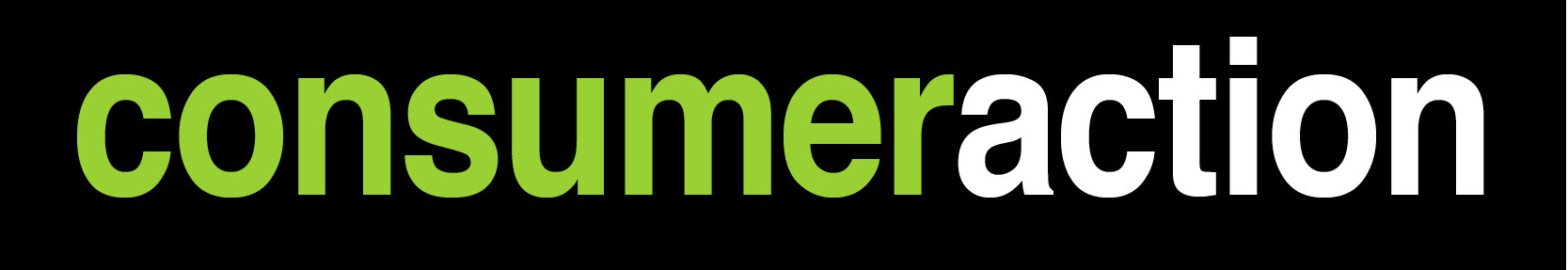 A PROJECT OF CONSUMER ACTION